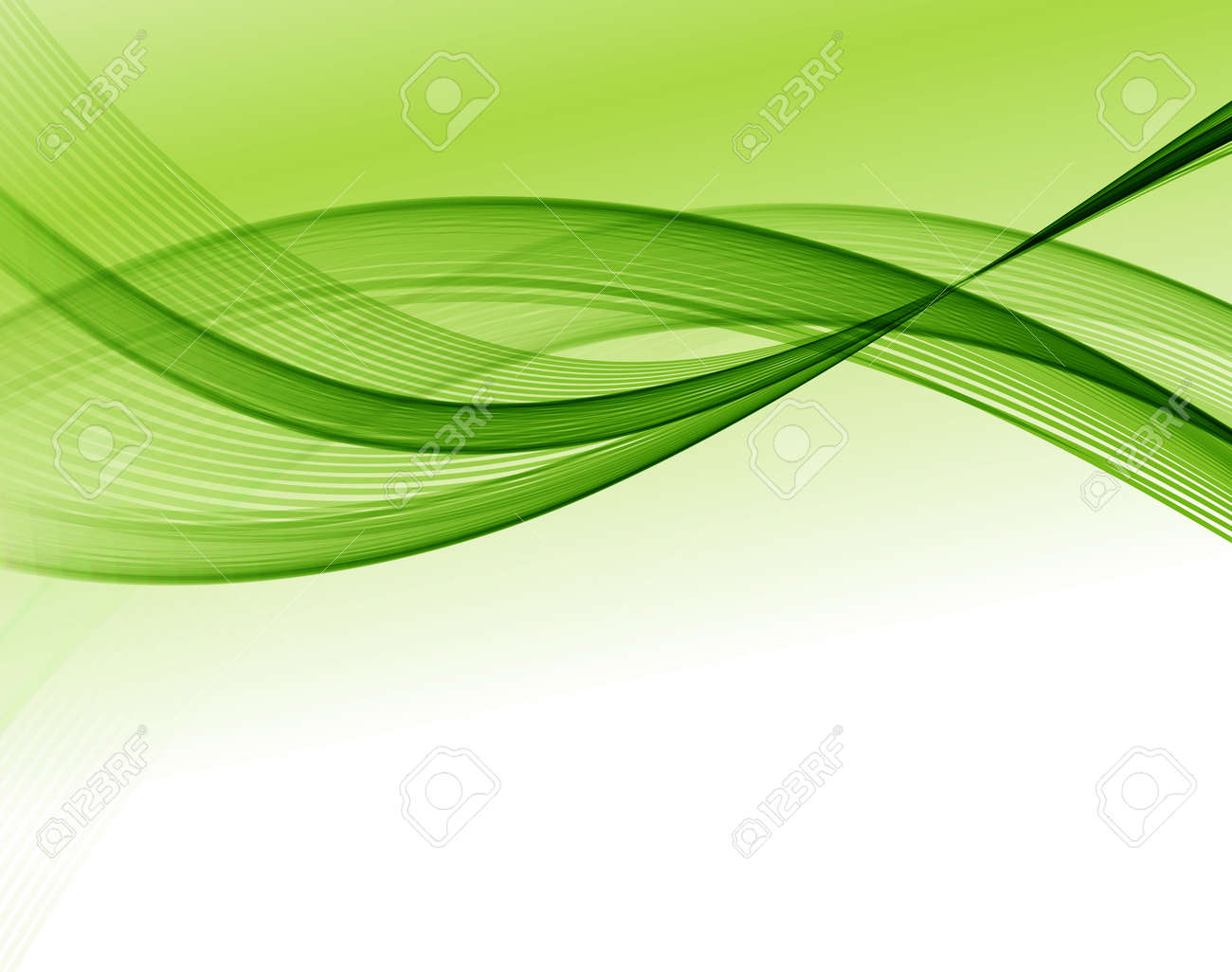 Titre (80 pts)
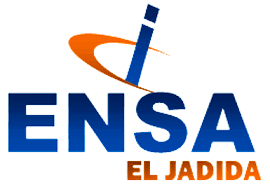 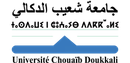 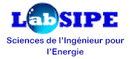 Auteurs : 48 pts (préciser Email auteur correspondant)
Résumé (60 pts)
  3 à 4 lignes (36 pts)
Contexte - Objectifs
  1 ou 2 lignes (36 pts)
Méthode
 utiliser des phrases courtes avec des puces (24 à 36 pts)
…
…
…
Résultats
utiliser des phrases courtes avec des puces (24 à 36 pts)
Toujours avoir en tête qu’une image vaut mille mots !
…
…


AJUSTER LES CADRES A LA TAILLE NECESSAIRE

LES TITRES DES CADRES SONT INDICATIFS

MODIFIER BARRES DE COULEUR DANS LES EN-TETES / PIEDS DE PAGE SI NECESSAIRE

IMPRESSION SUR FORMAT A0 PORTRAIT
largeur : 80cm
longueur : 100cm
Conclusions
…
…
Conclusions
… 2 à 3 lignes (36 pts)
…
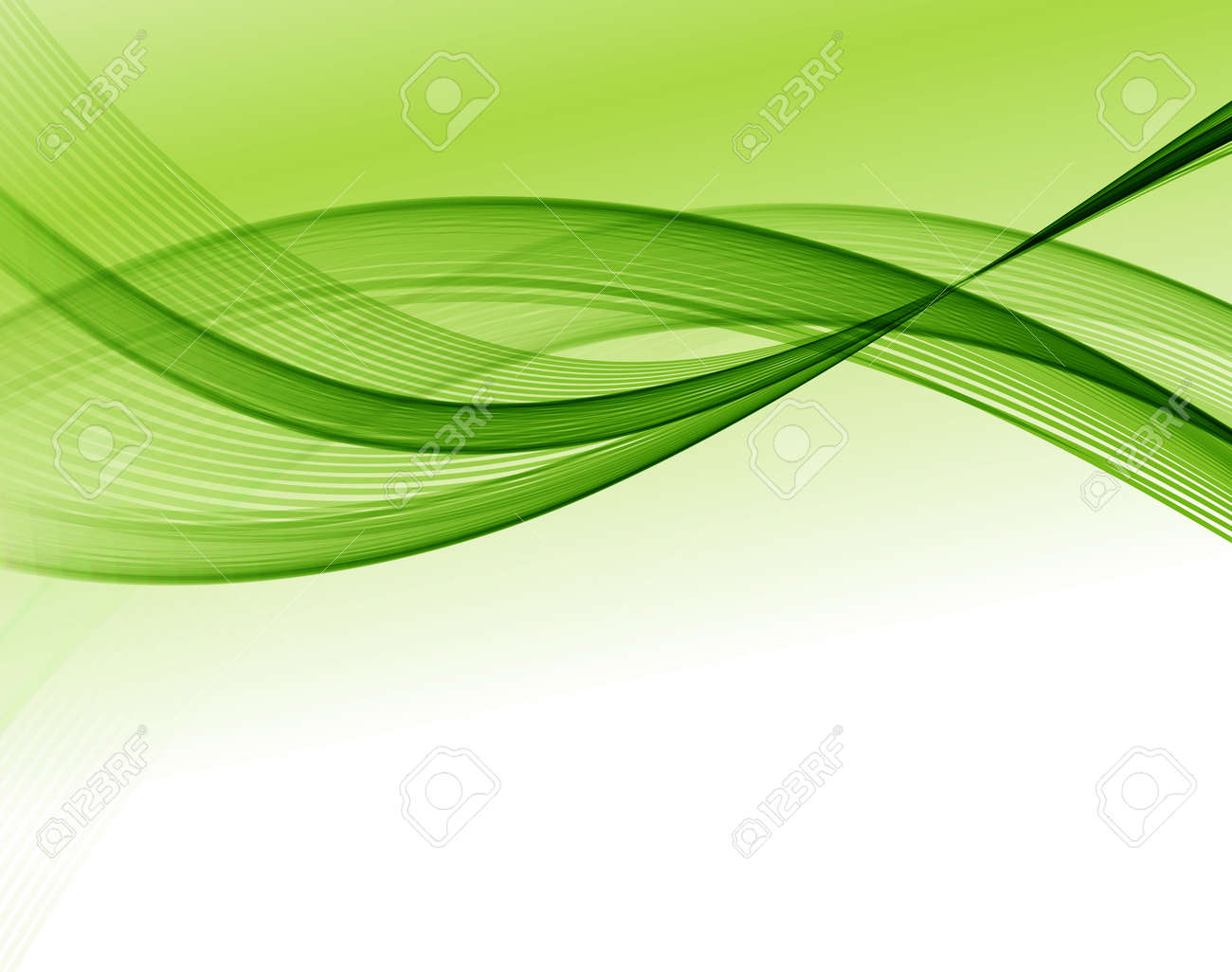 3th International Conference on Industrial Systems and Processes ‘SPIn2022’ El Jadida  11-13 Mai 2022 -Maroc
Logo du
Laboratoire
Nom du laboratoire
Adresse (36 pts)